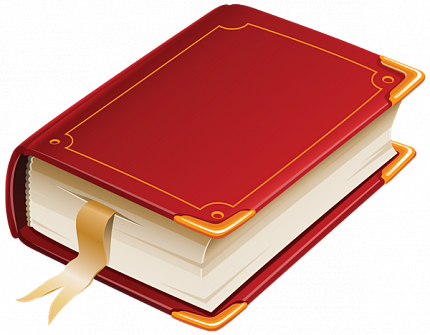 ФОРМИРОВАНИЕ ЧИТАТЕЛЬСКОЙГРАМОТНОСТИ ШКОЛЬНИКОВ(ПОДГОТОВКА К PISA)
Подготовила Башманова Е. Ю., учитель русского языка и литературы ШГ № 24 города Бишкек
Что такое функциональная грамотность
Это способность использовать полученные знания для решения задач самого широкого спектра в различных жизненных ситуациях.
В современном обществе актуален запрос на специалистов, которые способны на усвоение новых знаний и навыков и поиски способов решения. 
Это знание, которое остаётся с человеком после школы и развивается всю жизнь.
Почему необходима новая концепция формирования и оценки читательской грамотности
Произошло изменение целей образования: от освоения системы знаний к формированию способности использовать знания для решения различных задач, находить нужную  информацию, преобразовывать её для создания новых знаний и технологий. Новые технологии изменили характер чтения и передачи информации, появилась потребность в специалистах, которые могут работать и обучаться, используя различные источники информации.
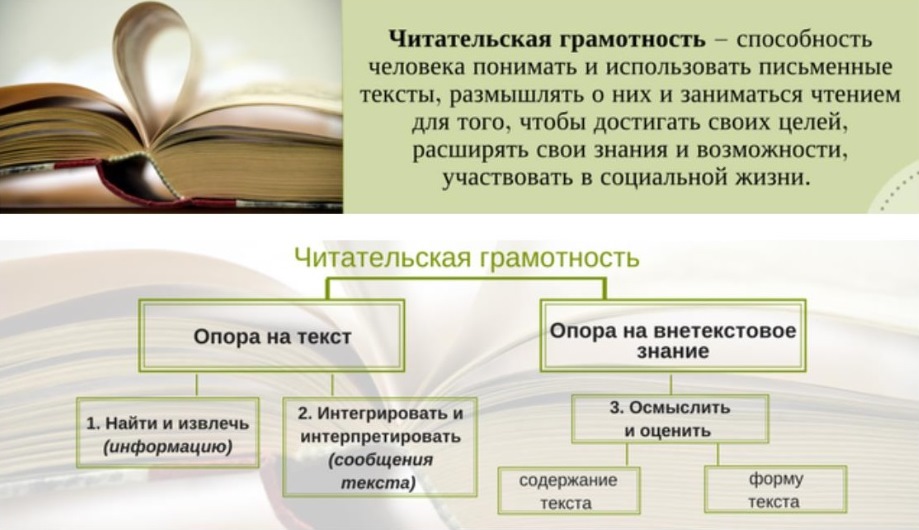 Опора на внетекстовое знание
«УМНЫЕ» И УМНЫЕ СОБАКИ 

Однако какие это «умные собаки»? Лумпи, например, мог, посмотрев на часы, «сказать», сколько сейчас времени, «ответить», сколько в помещении людей, сколько из них мужчин и сколько женщин, мог считать число точек и штрихов на листе бумаги. Он оповещал публику о результате, отстукивая лапой правильный ответ. (…), Лумпи «дал ответ» пятнадцать. Столько, сколько тире видела его дрессировщица, а не сам пёс. Именно дрессировщица: потому что «умные собаки» не умеют ни считать, ни читать. (…)
Задание 6/1

Почему автор в первой части текста часто использует кавычки?

Запишите свой ответ.
Опора на внетекстовое знание
Форматы текстов
Сплошной текст
Несплошной текст
Основные подходы кформированию читательской грамотности
Уделено особое внимание развитию способности применять полученную в процессе чтения информацию в разных жизненных ситуациях, в т. ч. в нестандартных расширен спектр оцениваемых умений: добавлены умения, связанные с осмыслением и оценкой информации (критически оценивать качество и достоверность информации, обнаруживать противоречия), применением полученной информации при решении широкого круга задач.
Сделаны акценты на чтении составных текстов: это позволяет оценить умение интерпретировать и обобщать информацию, полученную из нескольких отличающихся источников.
Сопоставьте сведения о берестяных грамотах: сравните информацию из текста с информацией, представленной на карте.
А. Запишите несоответствие между информацией, содержащейся в тексте, и информацией, представленной на карте.
Б. Опираясь на прочитанное, объясните, чем вызвано это несоответствие.
Требования к разработке заданий
межпредметный подход к отбору содержания текстов;
разнообразные ситуации и контексты, в которых необходимо ориентироваться с опорой на текст (учебные, личные, общественные, деловые);
разнообразные тексты (материалы для чтения) и источники информации;
необходимость использования различных приемов работы с текстом.
Приёмы осмысления текста
Постановка вопросов к тексту.
Составление сводной таблицы.
Представление текста в форме тезисов.
Представление текста в виде графической схемы.
Составление плана.
Комментированное чтение.
Логическое запоминание.
Создание вторичных текстов (например, в результате конспектирования, пересказа и других видов сжатия).
Конструирование собственных высказываний о прочитанном
Формат ответов: выбор ответа
Множественный выбор
Одиночный выбор
Формат ответов: заполнение таблицы
Формат ответов: заполнение таблицы
Формат ответов
Ввод развёрнутого ответа
Ввод краткого ответа
Критерии оценивания
Одиночный выбор – 1 балл
Множественный выбор – 2 балла (допущены 1-2 ошибки – 1 балл)
Заполнение таблиц – 2 балла (допущены 1-2 ошибки – 1 балл)
Ввод краткого ответа – 1 балл
Ввод развёрнутого ответа – 2 балла.
Источники
Сайт Национального центра качества образования
https://ncokoit.kg/index.php?page=48
Сайт Национального центра качества образования
https://ncokoit.kg/index.php?page=19
Сайт Кыргызской Академии Образования
https://kao.kg/pisa/
Образовательная онлайн платформа CERM.RU
Спасибо за внимание!!!
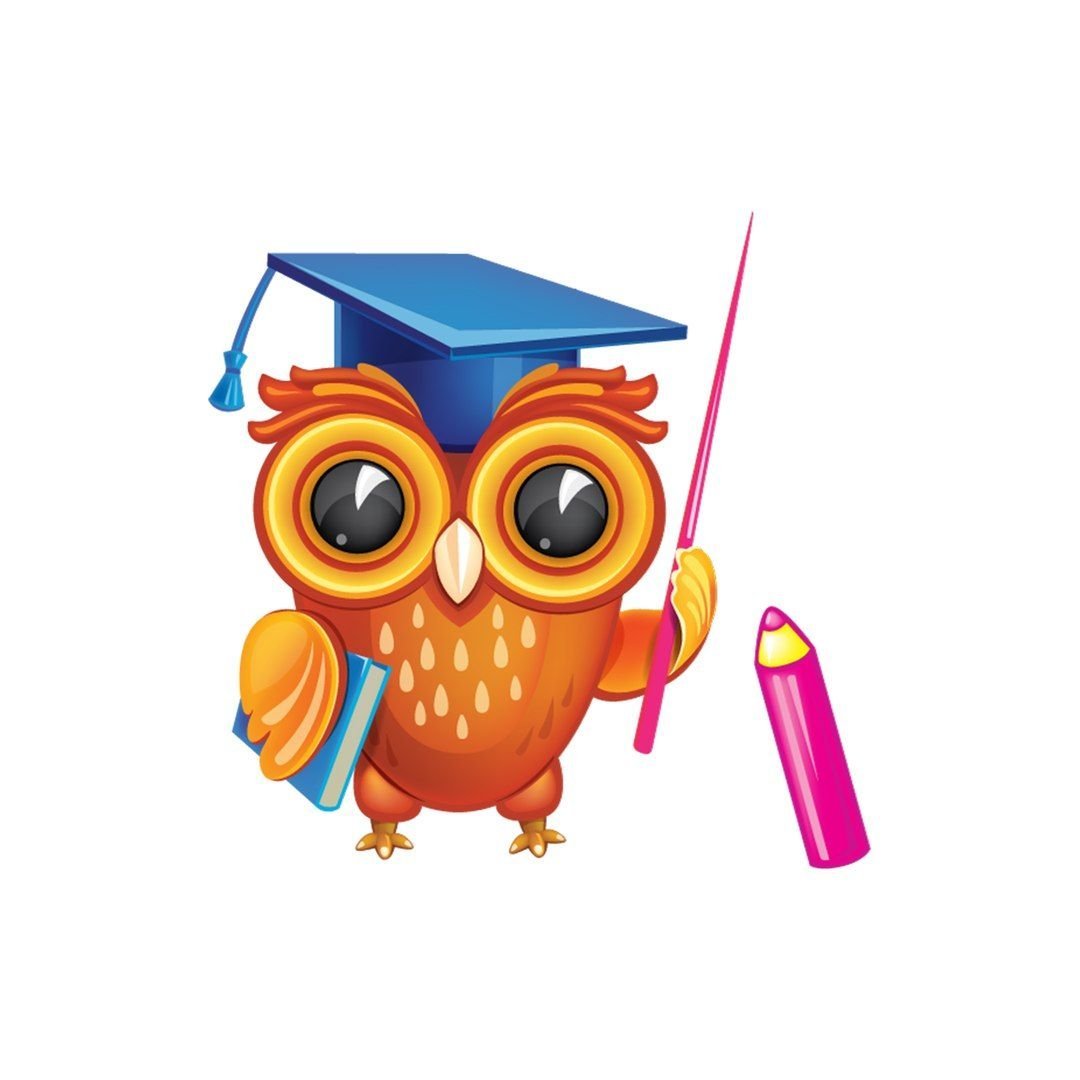